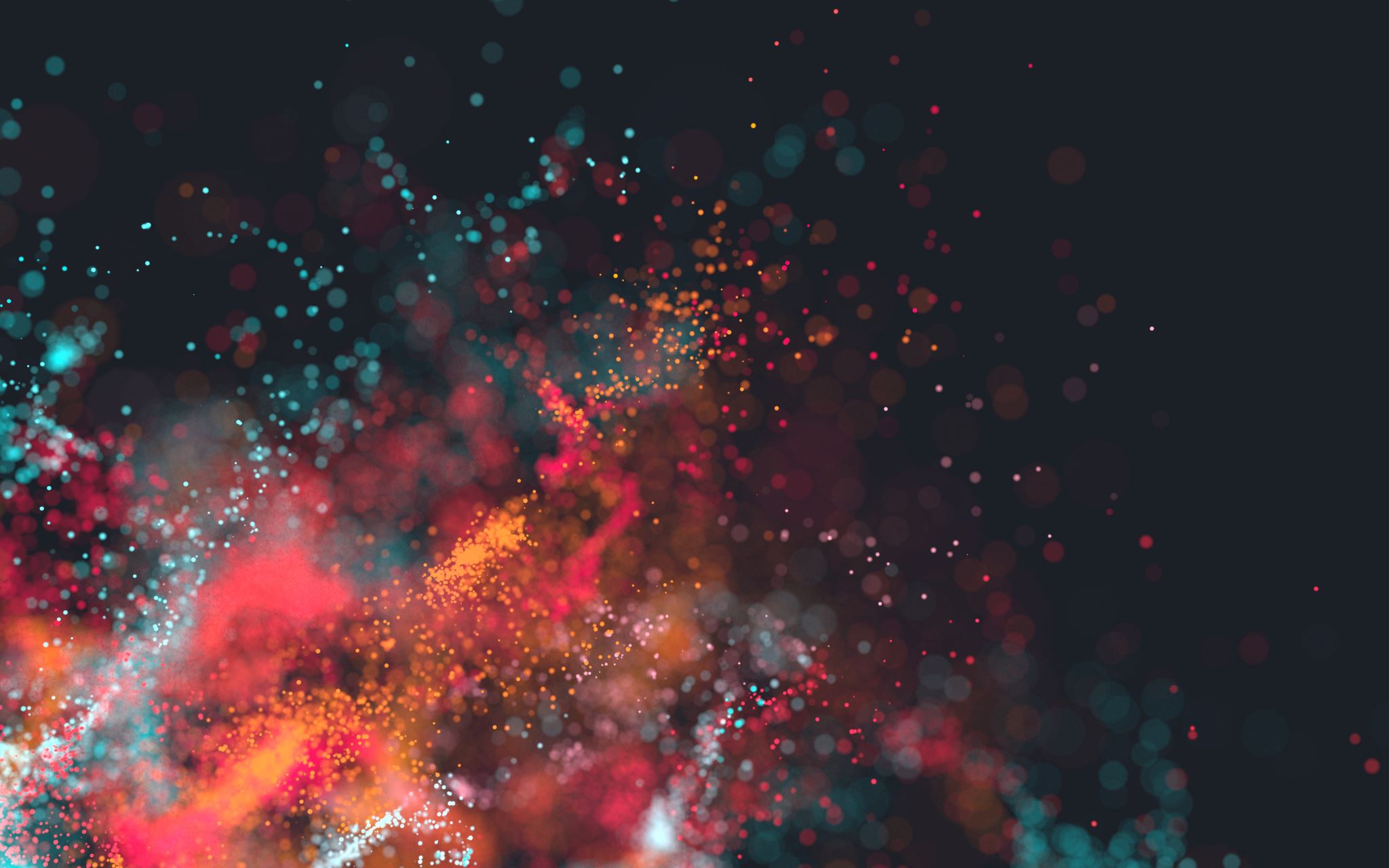 Attributes of God continued
Exodus 3: 1 - 15
Definitions:      Attributes; Character; & Personality
Attribute: a core/internal quality that defines his/her existence or actions
Characteristics: distinguishing trait that identifies the person coming from attributes
Personality: reflection of one’s character thru thinking, feelings, and behavior
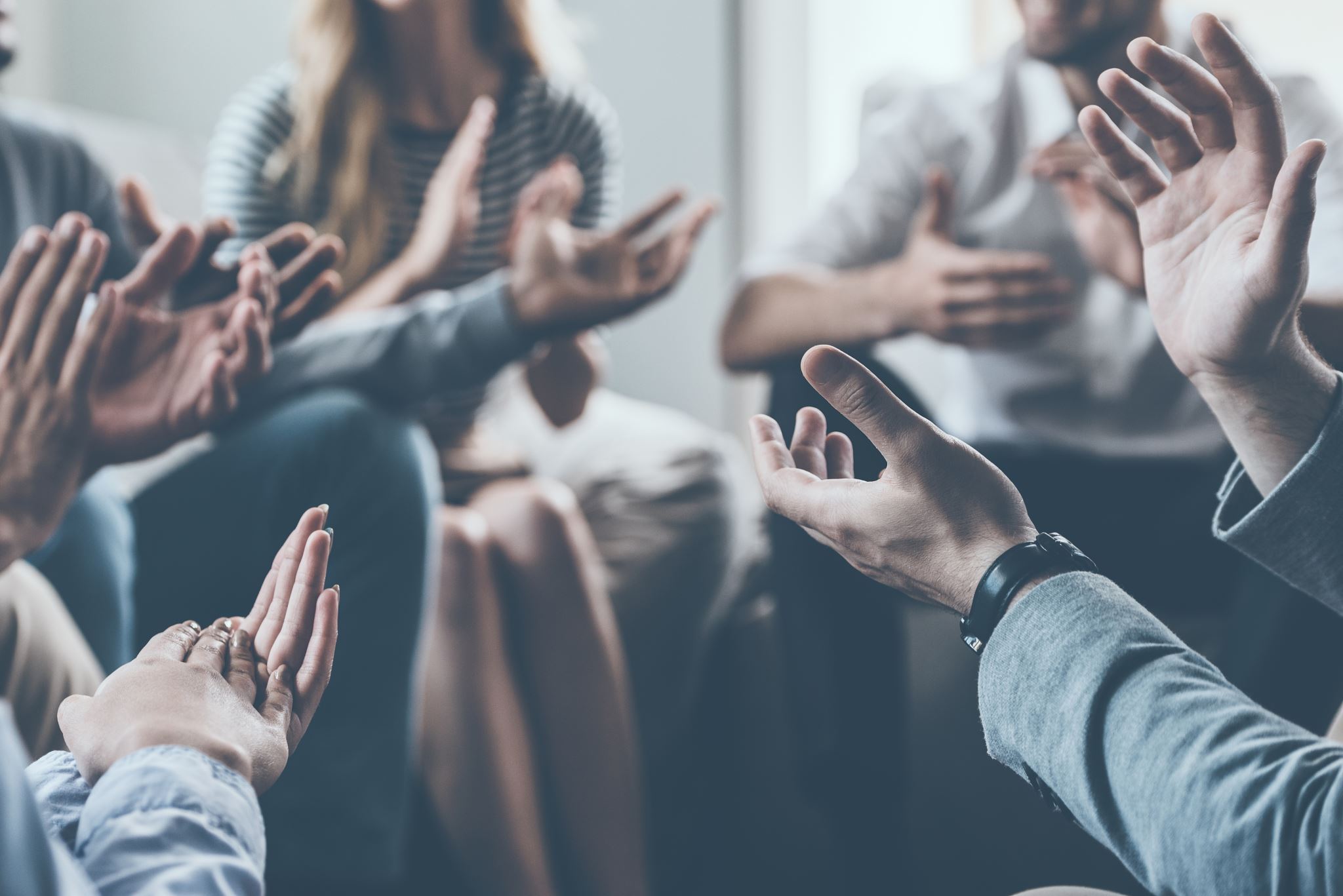 Attribute = values visibility

Characteristic = attention getting waving hands, etc.

Personality = Americans stomp feet, wave hands,           shout, etc.
Deaf Community
Attributes of God: (sharing only 6)
God is holy
God is love
God is omniscient = all knowing
God is omnipresent = everywhere, all the time, multi-dimensional 
God is omnipotent = all powerful 
God is immutable = never changing
Psalms 99: 1- 5, “The Lord reigns, let the nations tremble; He sits enthroned between the cherubim, let the earth shake. Great is the Lord in Zion; He is exalted over all the nations. Let them praise your great and awesome name – He is holy.”
I Chronicles 13, 15, 16
13 - Bringing the Ark of the Covenant back – Uzzah
15 – Bringing the Ark back as commanded
16 – The worship and praise by the people
God is holy
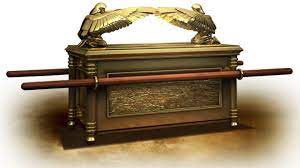 The sacred…
Became profane…
He Who knew no sin – became sinGod could not look upon sin – Mark 15
Holiness is a process!
I Peter 1: 15 & 16, “But just as he (Jesus) who called you is holy, so be holy in all you do; for it is written: ‘Be holy, because I am holy.’”
Remember:
He is the same (immutable) yesterday, today, and forever…
He is still holy
How is your progress?